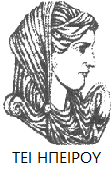 Ελληνική Δημοκρατία
Τεχνολογικό Εκπαιδευτικό Ίδρυμα Ηπείρου
Εφαρμογές Η/Υ στη Λογοπαθολογία
Εισαγωγή στο PowerPoint
Ευγενία Τόκη
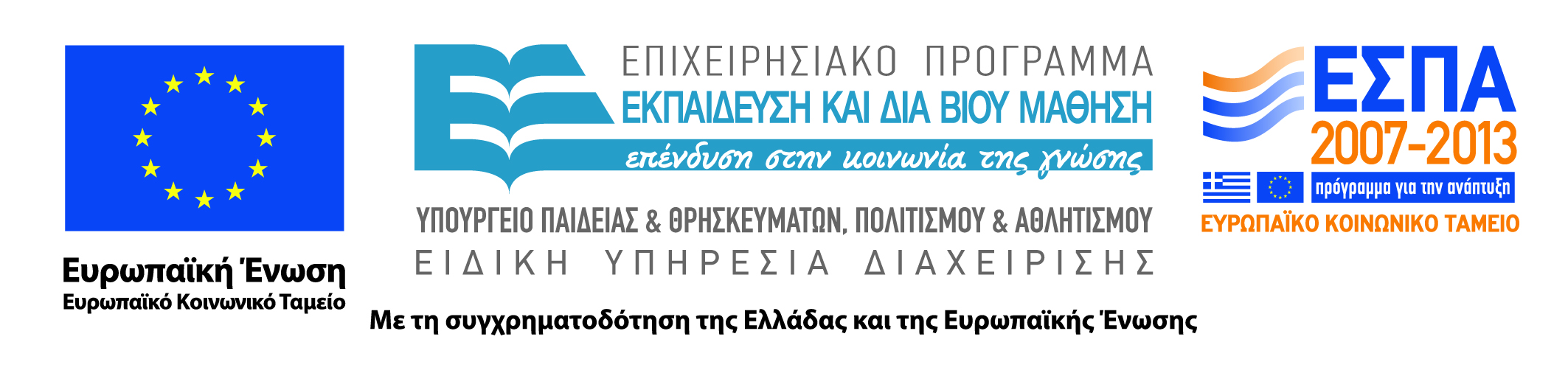 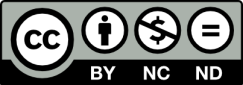 Ανοιχτά Ακαδημαϊκά Μαθήματα στο ΤΕΙ Ηπείρου
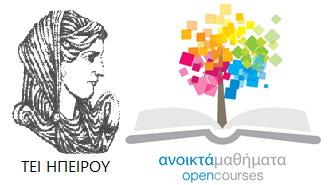 Τμήμα Λογοθεραπείας
Εφαρμογές Η/Υ στη Λογοπαθολογία
Εισαγωγή στο PowerPoint

Τόκη Ευγενία, Επίκουρη Καθηγήτρια ΤΕΙ Ηπείρου
Ιωάννινα, 2015
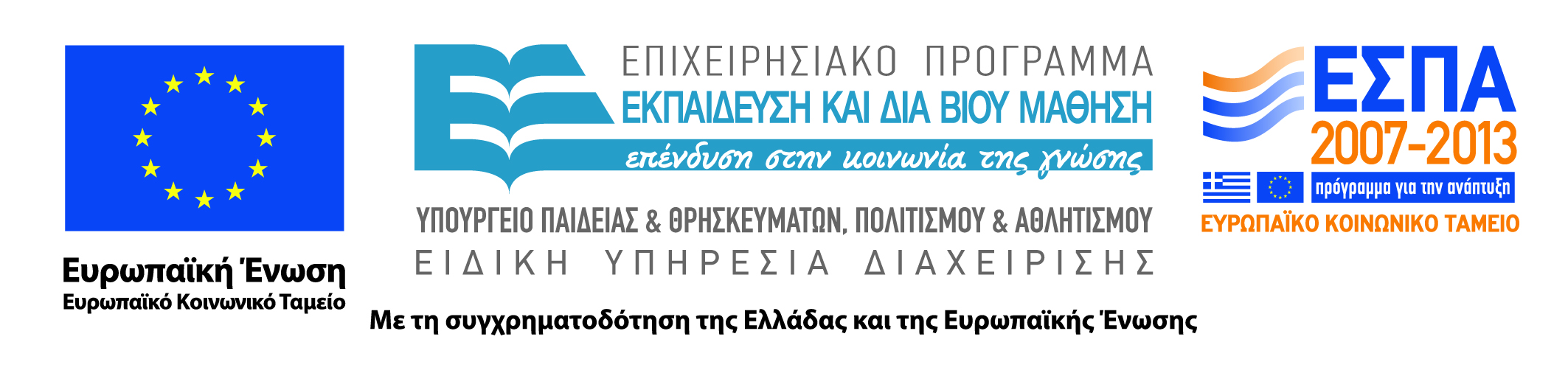 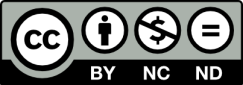 Άδειες Χρήσης
Το παρόν εκπαιδευτικό υλικό υπόκειται σε άδειες χρήσης Creative Commons. 
Για εκπαιδευτικό υλικό, όπως εικόνες, που υπόκειται σε άλλου τύπου άδειας χρήσης, η άδεια χρήσης αναφέρεται ρητώς.
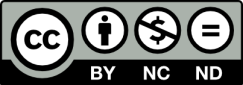 3
Χρηματοδότηση
Το έργο υλοποιείται στο πλαίσιο του Επιχειρησιακού Προγράμματος «Εκπαίδευση και Δια Βίου Μάθηση» και συγχρηματοδοτείται από την Ευρωπαϊκή Ένωση (Ευρωπαϊκό Κοινωνικό Ταμείο) και από εθνικούς πόρους.
Το έργο «Ανοικτά Ακαδημαϊκά Μαθήματα στο TEI Ηπείρου» έχει χρηματοδοτήσει μόνο τη αναδιαμόρφωση του εκπαιδευτικού υλικού.
Το παρόν εκπαιδευτικό υλικό έχει αναπτυχθεί στα πλαίσια του εκπαιδευτικού έργου του διδάσκοντα.
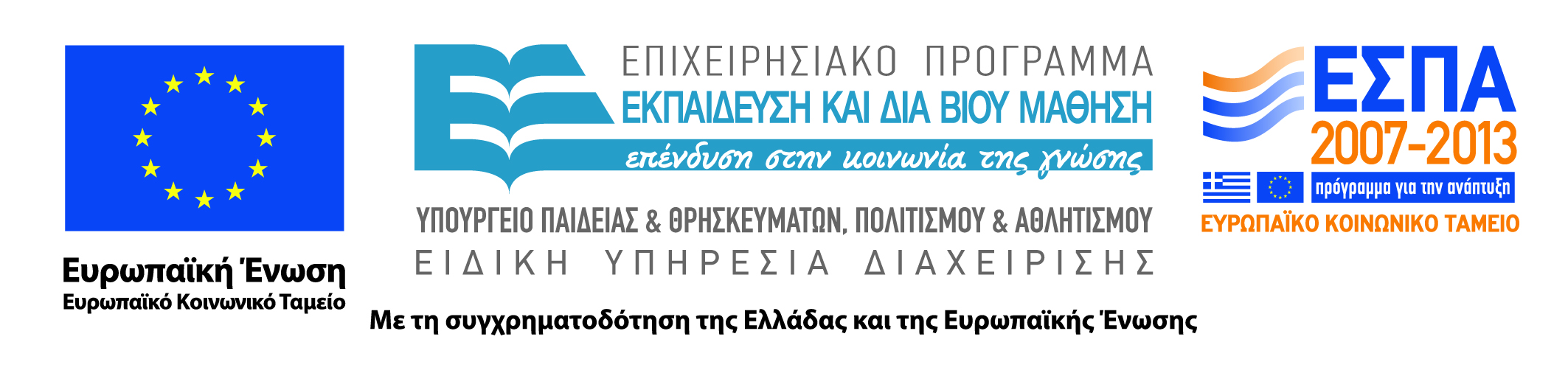 Σκοποί ενότητας
Παρουσίαση του προγράμματος PowerPoint
5
Περιεχόμενα ενότητας
Εισαγωγή
Εκκίνηση του προγράμματος
Εξερεύνηση του προγράμματος
Δημιουργία και προσθήκη διαφάνειας
Εισαγωγή εικόνας
Εφέ κίνησης
Στοίχιση αντικειμένων
Κουμπιά ενεργειών
Χρήση της βοήθειας
Εισαγωγή ήχου
6
Εισαγωγή
7
Εισαγωγή
To PowerPoint είναι πρόγραμμα για την παρουσίαση δεδομένων
Οι παρουσιάσεις μας επιτρέπουν να μεταδώσουμε τις ιδέες μας σε ένα σύνολο ατόμων χρησιμοποιώντας μια ποικιλία τεχνικών
Εισαγωγή (2)
Για να έχει επιτυχία μια παρουσίαση πρέπει να:
είναι σαφής
είναι κατανοητή
να την παρουσιάζουμε με τέτοιο τρόπο ώστε αυτός να προκαλεί ενδιαφέρον
9
Εισαγωγή (3)
Μια παρουσίαση μπορεί να αποτελείται από πολλές διαφάνειες
Μια διαφάνεια μπορεί να παρέχει τα πάντα όπως:
γραφικά
κείμενο 
διάφορα αντικείμενα όπως αυτόματα σχήματα
οργανόγραμμα
10
Εισαγωγή (4)
Μπορούμε να παρουσιάσουμε τις παρουσιάσεις με τρεις διαφορετικούς τρόπους:
Παρουσίαση στην οθόνη του Η/Υ
Παρουσίαση σε χαρτί (εκτύπωση διαφανειών)
Παρουσίαση σε οθόνη με συσκευή προβολής διαφανειών
11
Εκκίνηση του προγράμματος
12
Εκκίνηση του προγράμματος
Για να εκκινήσουμε το πρόγραμμα PowerPoint κάνουμε τα εξής:
Κάνουμε κλικ στο κουμπί «Έναρξη»
Κάνουμε κλικ στην επιλογή «Όλα τα προγράμματα»
Εντοπίζουμε τον φάκελο «Microsoft Office» και τον επιλέγουμε (με το αριστερό πλήκτρο του ποντικιού)
Εντοπίζουμε το πρόγραμμα «PowerPoint» και το επιλέγουμε (με το αριστερό πλήκτρο του ποντικιού)
13
Εξερεύνηση του προγράμματος
14
Εξερεύνηση του προγράμματος
Αφού εκκινήσαμε το PowerPoint πάμε να το εξερευνήσουμε 
Μετά την εκκίνηση επιλέγουμε κενή παρουσίαση και εμφανίζεται η παρουσίαση με μία κενή διαφάνεια
15
Εξερεύνηση του προγράμματος (2)
16
Τίτλος της παρουσίασης
Στο επάνω μέρος της εικόνας φαίνεται ο τίτλος της παρουσίασης
Αρχικά ο τίτλος είναι «Παρουσίαση1»
Προφανώς μπορούμε να αλλάξουμε τον τίτλο της παρουσίασης στον επιθυμητό
17
Το κουμπί P
Πάνω και αριστερά στην εικόνα υπάρχει το κουμπί με την ένδειξη P. Πατώντας αυτό το κουμπί υπάρχουν οι εξής επιλογές:
Επαναφορά
Μετακίνηση
Μέγεθος
Ελαχιστοποίηση
Μεγιστοποίηση
18
Το κουμπί P (2)
Επαναφορά: επαναφέρουμε το παράθυρο του PowerPoint σε προγενέστερο μέγεθος
Μετακίνηση: μετακινούμε το παράθυρο του PowerPoint αριστερά-δεξιά, πάνω-κάτω
Μέγεθος: αυξομειώνουμε το μέγεθος του παραθύρου του PowerPoint
Ελαχιστοποίηση: ελαχιστοποιούμε το παράθυρο στη γραμμή κατάστασης
Μεγιστοποίηση: μεγιστοποιούμε το παράθυρο και καταλαμβάνει όλη την οθόνη
19
Γραμμή γρήγορης πρόσβασης
Δεξιά από το κουμπί P υπάρχει μια γραμμή εργαλείων, η οποία καλείται γραμμή γρήγορης πρόσβασης
20
Γραμμή γρήγορης πρόσβασης (2)
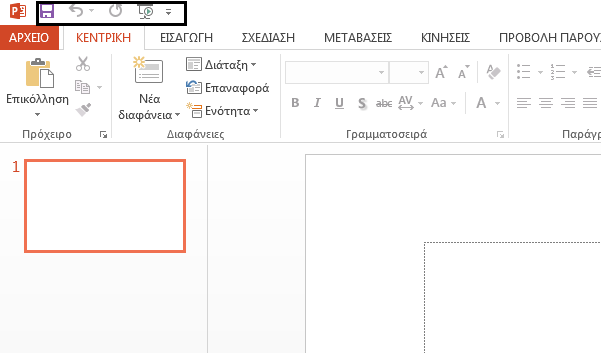 Η γραμμή γρήγορης πρόσβασης σημειώνεται στην Εικόνα
21
Γραμμή γρήγορης πρόσβασης (3)
Η γραμμή γρήγορης πρόσβασης περιέχει τα κουμπιά (εμφανίζονται από τα αριστερά προς τα δεξιά) :
Αποθήκευση
Αναίρεση
Επανάληψη
Έναρξη από την αρχή
Προσαρμογή γραμμής γρήγορης πρόσβασης
22
Γραμμή γρήγορης πρόσβασης (4)
Αποθήκευση: αποθηκεύεται το τρέχον έγγραφο PowerPoint 
Αναίρεση: αναιρείται η τελευταία ενέργεια
Επανάληψη: επαναλαμβάνεται η τελευταία ενέργεια
Έναρξη από την αρχή: έναρξη της παρουσίασης από την πρώτη διαφάνεια
Προσαρμογή γραμμής γρήγορης πρόσβασης: Προσθαφαίρεση κουμπιών της γραμμής
23
Ταινία
Η ταινία ή κορδέλα είναι τμήμα του παραθύρου του PowerPoint
Αποτελείται από καρτέλες
Κάθε καρτέλα έχει δικές της ομάδες εργαλείων
Κάθε ομάδα εργαλείων έχει το δικό της πλαίσιο που τη διαχωρίζει από τις άλλες ομάδες
24
Ταινία (2)
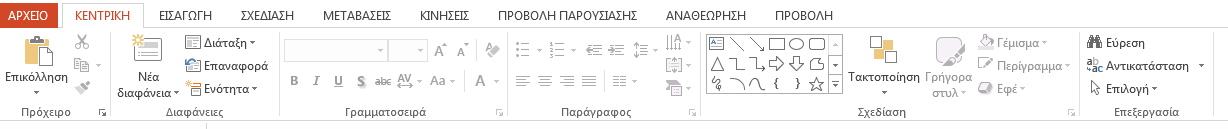 Η γραμμή εργαλείων του PowerPoint που ονομάζεται ταινία ή κορδέλα
25
Ταινία (3)
Στο δεξί άκρο της ταινίας υπάρχουν τα κουμπιά:
Βοήθειας
Επιλογές εμφάνισης κορδέλας
Ελαχιστοποίησης
Μεγιστοποίησης
Κλεισίματος
Δείτε τα στην επόμενη εικόνα
26
Ταινία (4)
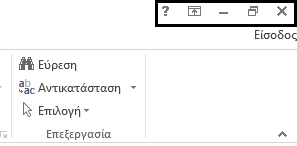 Κουμπιά του δεξί άκρου της ταινίας
27
Γραμμή κατάστασης
Η γραμμή κατάστασης βρίσκεται στο κάτω μέρος του εγγράφου PowerPoint
Εμφανίζει χρήσιμες πληροφορίες για την τρέχουσα παρουσίαση όπως:
Πλήθος διαφανειών
Αριθμός τρέχουσας διαφάνειας
Γλώσσα
Κουμπιά προβολής κ.α.
28
Γραμμή κατάστασης (2)
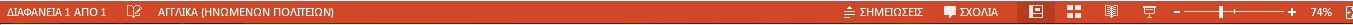 Η γραμμή κατάστασης
29
Γραμμή εργαλείων προβολής
Η γραμμή εργαλείων προβολής συμπεριλαμβάνεται στη γραμμή κατάστασης
Περιέχει κουμπιά που αφορούν τον τρόπο προβολής των διαφανειών μιας παρουσίασης
30
Γραμμή εργαλείων προβολής (2)
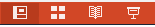 Η γραμμή εργαλείων προβολής
31
Δημιουργία και προσθήκη διαφάνειας
32
Δημιουργία και προσθήκη διαφάνειας
Στην καρτέλα «Κεντρική» επιλέγουμε «Νέα διαφάνεια» και πατάμε κλικ με το αριστερό πλήκτρο του ποντικιού
Εκεί μπορούμε να δούμε διάφορες επιλογές όπως «Διαφάνεια τίτλου», «Τίτλος και περιεχόμενο», «Κεφαλίδα ενότητας» κ.α.
33
Δημιουργία και προσθήκη διαφάνειας (2)
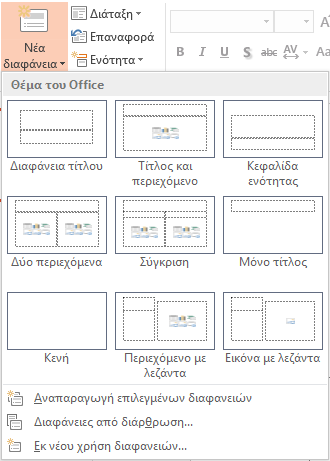 34
Δημιουργία και προσθήκη διαφάνειας (3)
Ας επιλέξουμε τη «Διαφάνεια τίτλου»
Τότε στην οθόνη εμφανίζεται μια διαφάνεια με δύο πλαίσια κειμένου, τα οποία δεν έχουν περιεχόμενο
Να επισημάνουμε ότι σε μια διαφάνεια μπορούμε να γράψουμε μόνο μέσα σε πλαίσια κειμένου
35
Δημιουργία και προσθήκη διαφάνειας (4)
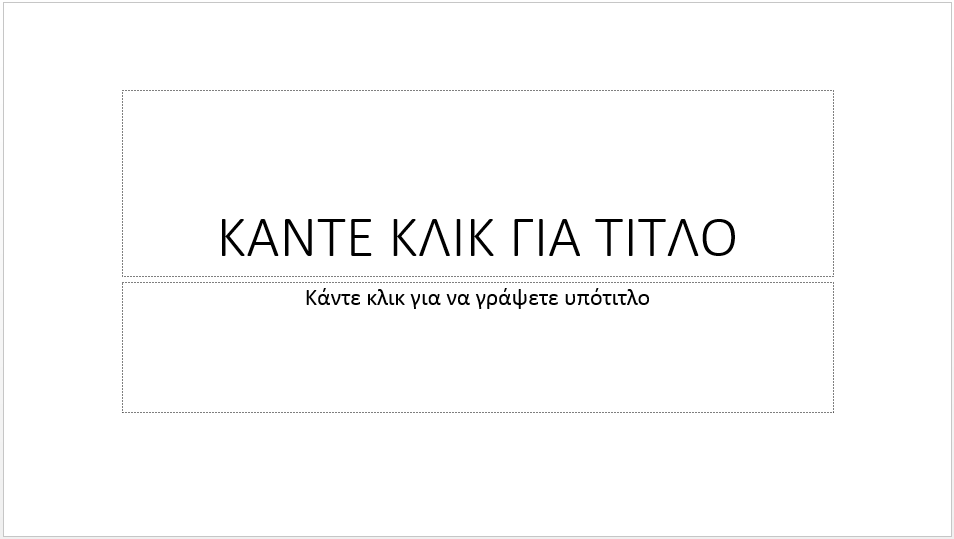 Η διαφάνεια που εμφανίζεται μετά την επιλογή «Διαφάνεια τίτλου»
36
Πλαίσιο κειμένου
Εάν επιθυμούμε να δημιουργήσουμε ένα νέο πλαίσιο κειμένου, προκειμένου να γράψουμε θα μεταφερθούμε στην καρτέλα «Εισαγωγή»
Από εκεί θα επιλέξουμε το κουμπί «Σχήματα» και στη συνέχεια το κουμπί «Πλαίσιο κειμένου»
37
Πλαίσιο κειμένου (2)
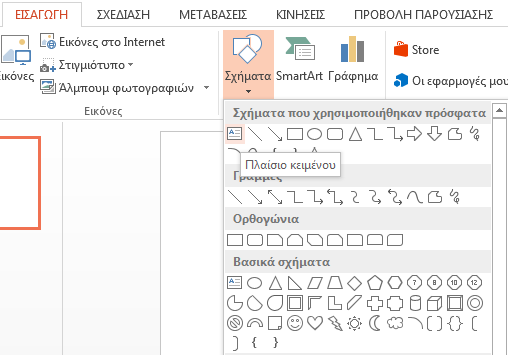 Εισαγωγή «Πλαίσιο κειμένου»
38
Πλαίσιο κειμένου (3)
Στη συνέχεια στο σημείο της διαφάνειας όπου θέλουμε να δημιουργήσουμε το πλαίσιο κειμένου σέρνουμε το ποντίκι πατώντας το αριστερό πλήκτρο
Τελικά, το πλαίσιο κειμένου δημιουργείται και μέσα σε αυτό μπορούμε να γράψουμε οτιδήποτε επιθυμούμε
39
Πλαίσιο κειμένου (4)
Το πλαίσιο κειμένου μπορούμε να:
το μετακινήσουμε
αλλάξουμε τη διάστασή του
το διαγράψουμε
40
Πλαίσιο κειμένου (5)
Για να μετακινήσουμε το πλαίσιο κειμένου, στοχεύουμε με το ποντίκι στο περίγραμμα του πλαισίου
Ο δείκτης του ποντικιού αλλάζει μορφή (γίνεται «σταυρός»)
Πατάμε κλικ με το αριστερό πλήκτρο του ποντικιού και χωρίς να το αφήσουμε μετακινούμε το πλαίσιο σε κάποιο άλλο σημείο της διαφάνειας
41
Πλαίσιο κειμένου (6)
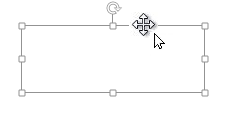 Το ποντίκι πάνω στο περίβλημα του πλαισίου κειμένου, προκειμένου να μετακινήσουμε το πλαίσιο
42
Πλαίσιο κειμένου (7)
Για να αλλάξουμε τη διάσταση του πλαισίου κειμένου, στοχεύουμε με το ποντίκι σε μια από τις γωνίες του
Αν στοχεύσουμε σωστά, το ποντίκι αλλάζει σχήμα
Στη συνέχεια πατάμε κλικ με το αριστερό πλήκτρο του ποντικιού και το σχήμα γίνεται «σταυρός»
43
Πλαίσιο κειμένου (8)
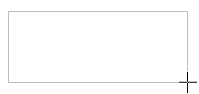 Το ποντίκι πάνω στη γωνία του πλαισίου, για να αλλάξουμε τη διάσταση του πλαισίου
44
Πλαίσιο κειμένου (9)
Χωρίς να αφήσουμε το πλήκτρο του ποντικιού, σέρνουμε το ποντίκι προς μια κατεύθυνση προκειμένου να αυξήσουμε ή να μειώσουμε τη διάσταση του πλαισίου
45
Πλαίσιο κειμένου (10)
Για να διαγράψουμε ένα πλαίσιο κειμένου:
κάνουμε κλικ με το αριστερό πλήκτρο του ποντικιού πάνω στο περίβλημά του
στη συνέχεια το διαγράφουμε με το delete
46
Εισαγωγή εικόνας
47
Εισαγωγή εικόνας
Για να εισάγουμε μια νέα εικόνα:
κάνουμε κλικ με το αριστερό πλήκτρο του ποντικιού στην καρτέλα «ΕΙΣΑΓΩΓΗ» της ταινίας
κάνουμε κλικ με το αριστερό πλήκτρο του ποντικιού στο κουμπί «Εικόνες»
αναζητούμε την τοποθεσία του αρχείου εικόνας στον Η/Υ
μόλις τη βρούμε επιλέγουμε το αρχείο εικόνας και κάνουμε κλικ στο κουμπί «Εισαγωγή» του παραθύρου
48
Εισαγωγή εικόνας (2)
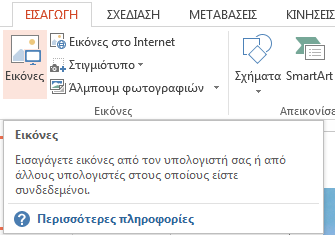 Επιλογή του κουμπιού «Εικόνες»
49
Εισαγωγή εικόνας (3)
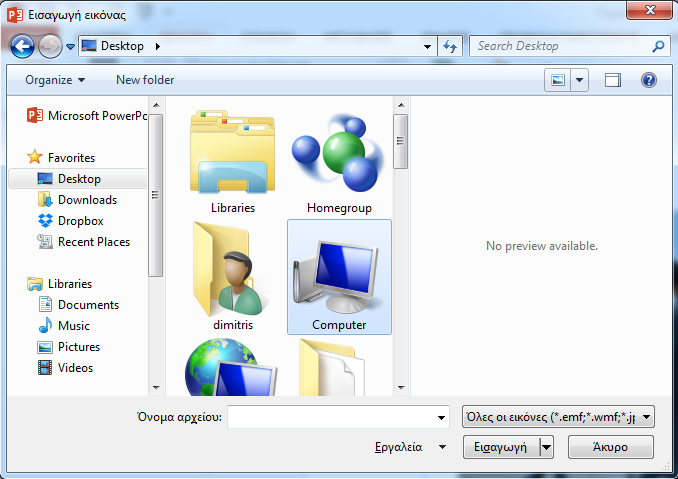 Αναζήτηση τοποθεσίας εικόνας
50
Εφέ κίνησης
51
Εφέ κίνησης
Για να εισάγουμε εφέ κίνησης κάνουμε κλικ με το αριστερό πλήκτρο του ποντικιού στην καρτέλα «ΚΙΝΗΣΕΙΣ» της ταινίας
Στη συνέχεια κάνουμε κλικ με το αριστερό πλήκτρο του ποντικιού στο κουμπί «Προσθήκη κίνησης»
Εκεί μπορούμε να δούμε διάφορες επιλογές, όπως Εισόδου, Έμφασης, Εξόδου, Διαδρομές Κίνησης
52
Εφέ κίνησης (2)
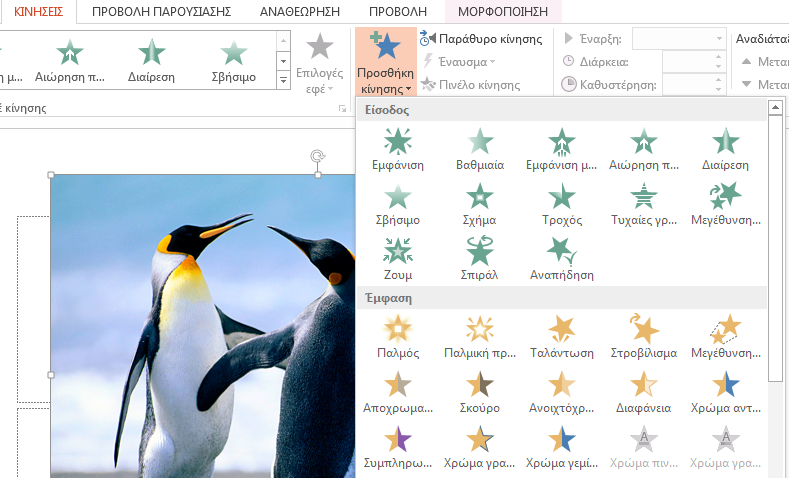 Επιλογή εφέ κίνησης για προσθήκη σε μια φωτογραφία
53
Εφέ κίνησης (3)
Ας υποθέσουμε ότι θέλουμε να εμφανίσουμε με σβήσιμο την εικόνα
Τότε επιλέγουμε με αριστερό κλικ το «Σβήσιμο»
Στη συνέχεια επιλέγουμε με αριστερό κλικ το κουμπί Προεπισκόπηση (το οποίο βρίσκεται πάνω αριστερά στην ταινία) για να δούμε το αποτέλεσμα της κίνησης
Παρατηρήστε ότι πάνω στην εικόνα εμφανίζεται ένας αριθμός, που δηλώνει τη σειρά που θα γίνει το εφέ από ένα πλήθος εφέ κίνησης στο ίδιο αντικείμενο
54
Εφέ κίνησης (4)
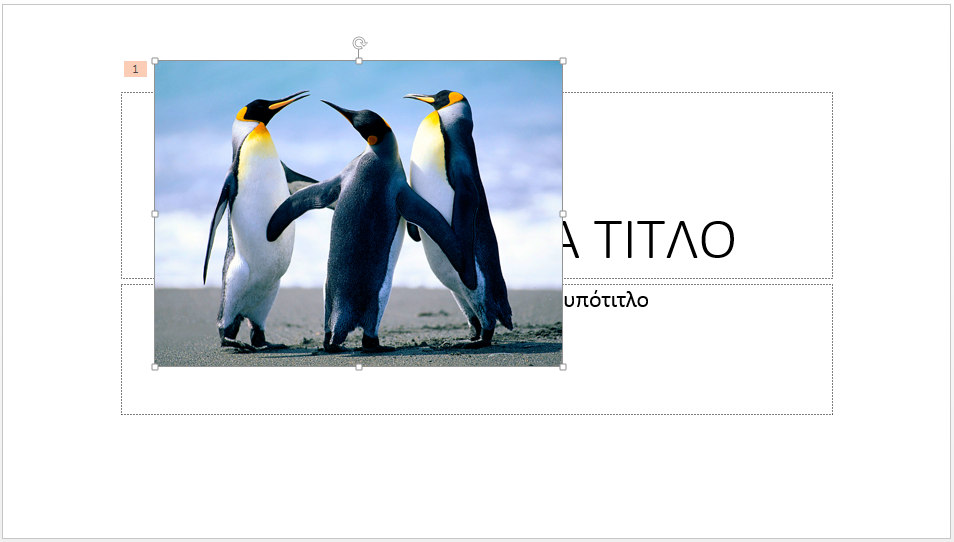 Πάνω αριστερά στην εικόνα εμφανίζεται το εφέ κίνησης με τον αριθμό 1
55
Εφέ κίνησης (5)
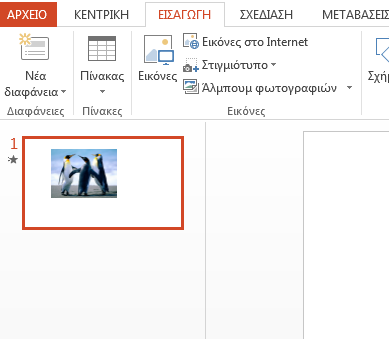 Στην αριστερή στήλη, εμφανίζεται η διαφάνεια σε σμίκρυνση με ένα αστέρι πάνω και αριστερά
56
Εφέ κίνησης (6)
Μπορούμε να επεξεργαστούμε το εφέ κίνησης που προσθέσαμε
ως προς τον τρόπο έναρξης (Με κλικ, αυτόματα κλπ)
ως προς τη διάρκεια της κίνησης
ως προς την καθυστέρηση έναρξης της κίνησης
57
Εφέ κίνησης (7)
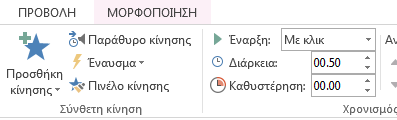 Επιλογές επεξεργασίας εφέ κίνησης
58
Στοίχιση αντικειμένων
59
Επιλογή πολλαπλών αντικειμένων
Για να επιλέξουμε πολλαπλά αντικείμενα σε μια διαφάνεια χρησιμοποιούμε το πλήκτρο Shift
Επιλέγουμε το πρώτο αντικείμενο πατώντας πάνω του κλικ με το αριστερό πλήκτρο του ποντικιού
Πατάμε το πλήκτρο Shift και το κρατάμε πατημένο ενώ επιλέγουμε τα υπόλοιπα αντικείμενα που επιθυμούμε με τον τρόπο που επιλέξαμε το πρώτο αντικείμενο
60
Στοίχιση αντικειμένων
Αφού επιλέξουμε τα αντικείμενα, στη συνέχεια μπορούμε να στοιχίσουμε με διάφορους τρόπους
Για να το κάνουμε:
επιλέγουμε στην καρτέλα «ΚΕΝΤΡΙΚΗ» το κουμπί «Τακτοποίηση»
στη συνέχεια επιλέγουμε «Στοίχιση»
61
Στοίχιση αντικειμένων (2)
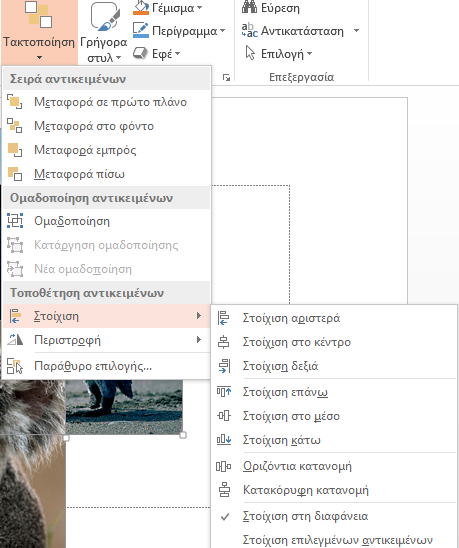 62
Στοίχιση αντικειμένων (3)
Στην επιλογή «Στοίχιση» υπάρχουν διάφορες επιλογές όπως στοίχιση αριστερά, στο κέντρο, δεξιά κ.λπ.
Όλες αυτές οι επιλογές μπορούν να συνδυαστούν με μια από τις επιλογές:
Στοίχιση στη διαφάνεια
Στοίχιση επιλεγμένων αντικειμένων
63
Kουμπιά ενεργειών
64
Κουμπιά ενεργειών
Τα κουμπιά ενεργειών είναι σχήματα κουμπιών ενσωματωμένα στο PowerPoint 
Στα κουμπιά μπορούμε να αντιστοιχίσουμε ενέργειες όταν συμβούν κάποια γεγονότα
Παραδείγματα ενεργειών είναι η εναλλαγή διαφανειών ή η έναρξη αφήγησης
Παραδείγματα γεγονότων είναι το κλικ του ποντικιού στο κουμπί ή το πέρασμα του ποντικιού
65
Εισαγωγή κουμπιού ενεργειών
Για να εισάγουμε ένα κουμπί κάνουμε τα εξής:
κάνουμε κλικ στην καρτέλα «ΕΙΣΑΓΩΓΗ» της ταινίας
κάνουμε κλικ στο κουμπί «Σχήματα»
στο μενού που εμφανίζεται, εντοπίζουμε το «Κουμπιά ενεργειών» (βρίσκεται στο τέλος του μενού)
κάνουμε κλικ στο κουμπί που θέλουμε
κάνουμε κλικ στο σημείο της διαφάνειες όπου θέλουμε να τοποθετήσουμε το κουμπί
66
Εισαγωγή κουμπιού ενεργειών (2)
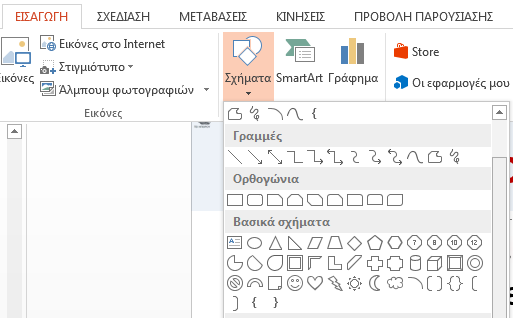 Το μενού σχημάτων του PowerPoint. Στο τέλος του υπάρχουν τα κουμπιά ενεργειών.
67
Εισαγωγή κουμπιού ενεργειών (3)
Μόλις εισάγουμε το κουμπί στη διαφάνεια τότε εμφανίζεται ένα παράθυρο στο οποίο μπορούμε να επιλέξουμε:
με ποιο γεγονός θα συνδέσουμε το κουμπί (κλικ ή πέρασμα του ποντικιού)
ποιες ενέργειες θα συμβούν με την ενεργοποίηση του γεγονότος 
όπως:  Υπερσύνδεση με, Εκτέλεση προγράμματος κ.λπ.
68
Εισαγωγή κουμπιού ενεργειών (4)
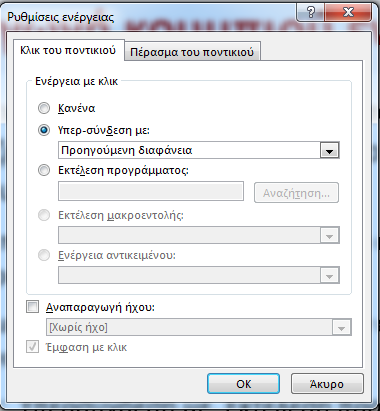 Ρυθμίσεις ενέργειας με το κλικ του ποντικιού
69
Εισαγωγή κουμπιού ενεργειών (5)
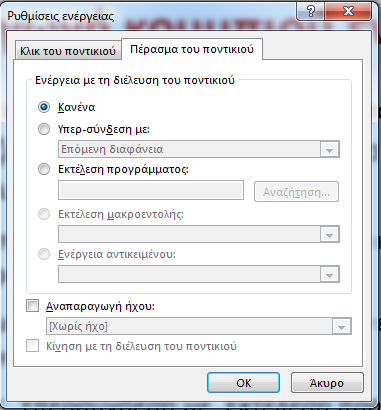 Ρυθμίσεις ενέργειας με το πέρασμα του ποντικιού
70
Χρήση της βοήθειας
71
Χρήση της βοήθειας
Η επιλογή της βοήθειας μας δίνει τη δυνατότητα να πάρουμε πληροφορίες για οποιοδήποτε θέμα θέλουμε στο PowerPoint
72
Χρήση της βοήθειας (2)
Για να πάρουμε βοήθεια κάνουμε κλικ με το αριστερό πλήκτρο του ποντικιού στο κουμπί με το αγγλικό ερωτηματικό ?
Το κουμπί αυτό βρίσκεται στο δεξιό άκρο της ταινίας
73
Χρήση της βοήθειας (3)
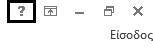 Το κουμπί της βοήθειας
74
Χρήση της βοήθειας (4)
Μόλις κάνουμε κλικ στο κουμπί της βοήθειας, εμφανίζεται το παράθυρο της βοήθειας
Στο παράθυρο εμφανίζονται οι κορυφαίες γενικές κατηγορίες βοήθειας, από τις οποίες μπορούμε να επιλέξουμε αυτή που επιθυμούμε
Επιπλέον, εμφανίζεται ένα πλαίσιο κειμένου (Search online help) στο οποίο μπορούμε να πληκτρολογήσουμε λέξεις ώστε να αναζητήσουμε βοήθεια στο Internet
75
Χρήση της βοήθειας (5)
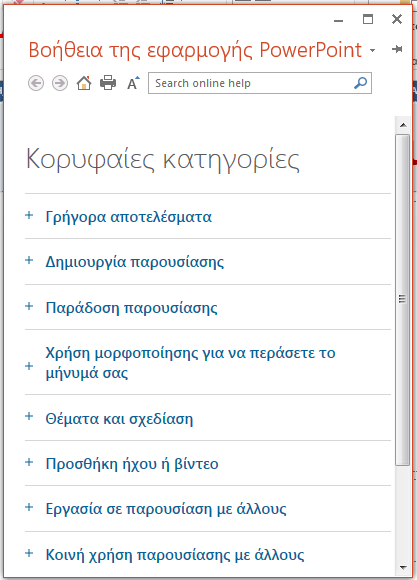 76
Χρήση της βοήθειας (6)
Μόλις εντοπίσουμε αυτό που αναζητούσαμε μπορούμε να κάνουμε κλικ στο κουμπί του εκτυπωτή για να το εκτυπώσουμε
Υπάρχουν επιπλέον κουμπιά, όπως:
δεξί βελάκι, για να πάμε στην επόμενη σελίδα
αριστερό βελάκι, για να πάμε στην προηγούμενη σελίδα
σπίτι, για να πάμε στην αρχική σελίδα της βοήθειας
77
Χρήση της βοήθειας (7)
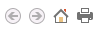 Τα κουμπιά της βοήθειας
78
Εισαγωγή ήχου
79
Εισαγωγή ήχου
Για να εισάγουμε ήχο σε διαφάνεια:
κάνουμε κλικ στην καρτέλα «ΕΙΣΑΓΩΓΗ» της ταινίας
κάνουμε κλικ στο κουμπί «Ήχος» που βρίσκεται τέρμα δεξιά  
Εμφανίζεται ένα μενού με δύο επιλογές:
Ήχος από τον υπολογιστή μου
Εγγραφή ήχου
80
Εισαγωγή ήχου (2)
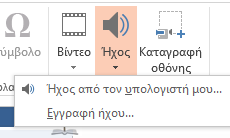 Μενού εισαγωγής ήχου
81
Εισαγωγή ήχου (3)
Ήχος από τον υπολογιστή μου
Εισαγωγή αρχείου ήχου που είναι αποθηκευμένο στο σκληρό δίσκο του υπολογιστή
Εγγραφή ήχου
Εγγραφή ήχου με το πρόγραμμα εγγραφής του PowerPoint
82
Εισαγωγή ήχου (4)
Ας υποθέσουμε ότι επιθυμούμε να εισάγουμε ήχο από τον υπολογιστή μας
Κάνουμε κλικ στην αντίστοιχη επιλογή
Αναζητούμε το αρχείο ήχου στον υπολογιστή μας
Μόλις το εντοπίσουμε κάνουμε κλικ στο κουμπί «Εισαγωγή»
Το αρχείο ήχου εισάγεται στην τρέχουσα διαφάνεια (εμφανίζεται με το εικονίδιο ενός μεγαφώνου)
83
Εισαγωγή ήχου (5)
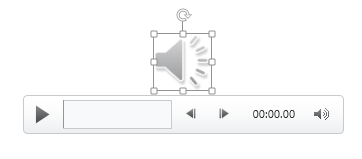 Ενσωμάτωση αρχείου ήχου στη διαφάνεια
84
Εισαγωγή ήχου (6)
Στο σημείο αυτό μπορούμε να κάνουμε κλικ στο πλήκτρο Play/Pause για να ακούσουμε τον ήχο του αρχείου ήχου
85
Εισαγωγή ήχου (7)
Αν κάνουμε κλικ στο μεγάφωνο τότε εμφανίζονται στην ταινία οι καρτέλες:
Μορφή
Αναπαραγωγή
Ας κάνουμε κλικ στην καρτέλα «ΑΝΑΠΑΡΑΓΩΓΗ»
86
Εισαγωγή ήχου (8)
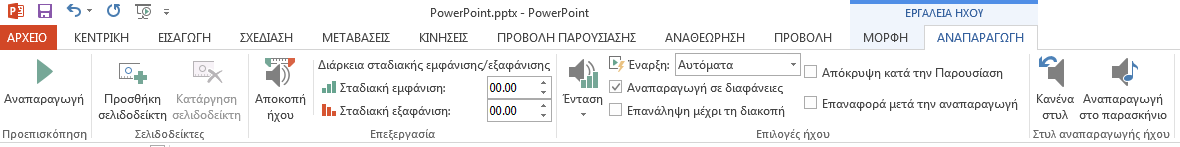 Τα εργαλεία της καρτέλας «ΑΝΑΠΑΡΑΓΩΓΗ»
87
Εισαγωγή ήχου (9)
Ας δούμε ενδεικτικά τις επιλογές:
Έναρξη με κλικ (έναρξη του ήχου με το κλικ του ποντικιού κατά την προβολή παρουσίασης)
Έναρξη αυτόματα (έναρξη του ήχου αυτόματα με την παρουσίαση της διαφάνειας κατά την προβολή παρουσίασης)
Απόκρυψη κατά την παρουσίαση (απόκρυψη του εικονιδίου του μεγάφωνου κατά την προβολή παρουσίασης)
88
Εισαγωγή ήχου (10)
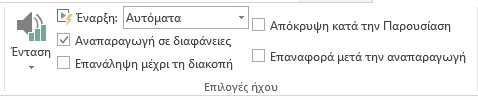 Επιλογές ήχου για το αρχείο ήχου
89
Βιβλιογραφία
https://products.office.com/el-gr/powerpoint
Σημείωμα Αναφοράς
Τόκη, Ευγενία. (2015). Εφαρμογές Η/Υ στη Λογοπαθολογία. Τεχνολογικό Ίδρυμα Ηπείρου. Διαθέσιμο από τη δικτυακή διεύθυνση:

Έκδοση: 1.0 Ιωάννινα, 2015. 
http://eclass.teiep.gr/courses/LOGO123/
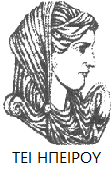 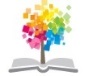 91
Σημείωμα Αδειοδότησης
Το παρόν υλικό διατίθεται με τους όρους της άδειας χρήσης Creative Commons Αναφορά Δημιουργού-Μη Εμπορική Χρήση-Όχι Παράγωγα Έργα 4.0 Διεθνές [1] ή μεταγενέστερη. Εξαιρούνται τα αυτοτελή έργα τρίτων π.χ. φωτογραφίες, Διαγράμματα κ.λ.π., τα οποία εμπεριέχονται σε αυτό και τα οποία αναφέρονται μαζί με τους όρους χρήσης τους στο «Σημείωμα Χρήσης Έργων Τρίτων».
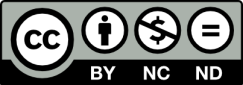 Ο δικαιούχος μπορεί να παρέχει στον αδειοδόχο ξεχωριστή άδεια να  χρησιμοποιεί το έργο για εμπορική χρήση, εφόσον αυτό του  ζητηθεί.
[1]
http://creativecommons.org/licenses/by-nc-nd/4.0/deed.el
Τέλος Ενότητας
Επεξεργασία: Δημήτρης Σουραβλιάς
Ιωάννινα, 2015
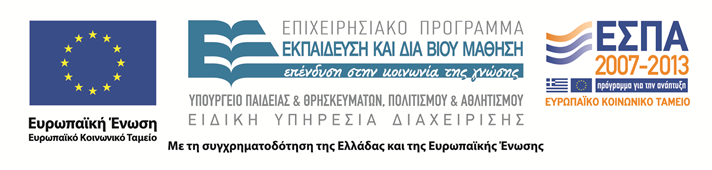 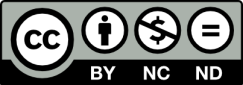 Σημειώματα
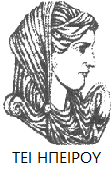 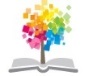 94
Διατήρηση Σημειωμάτων
Οποιαδήποτε  αναπαραγωγή ή διασκευή του υλικού θα πρέπει  να συμπεριλαμβάνει:

το Σημείωμα Αναφοράς
το  Σημείωμα Αδειοδότησης
τη Δήλωση Διατήρησης Σημειωμάτων
το Σημείωμα Χρήσης Έργων Τρίτων (εφόσον υπάρχει) 

μαζί με τους συνοδευόμενους υπερσυνδέσμους.
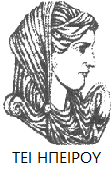 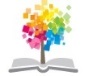 95
Τέλος Ενότητας
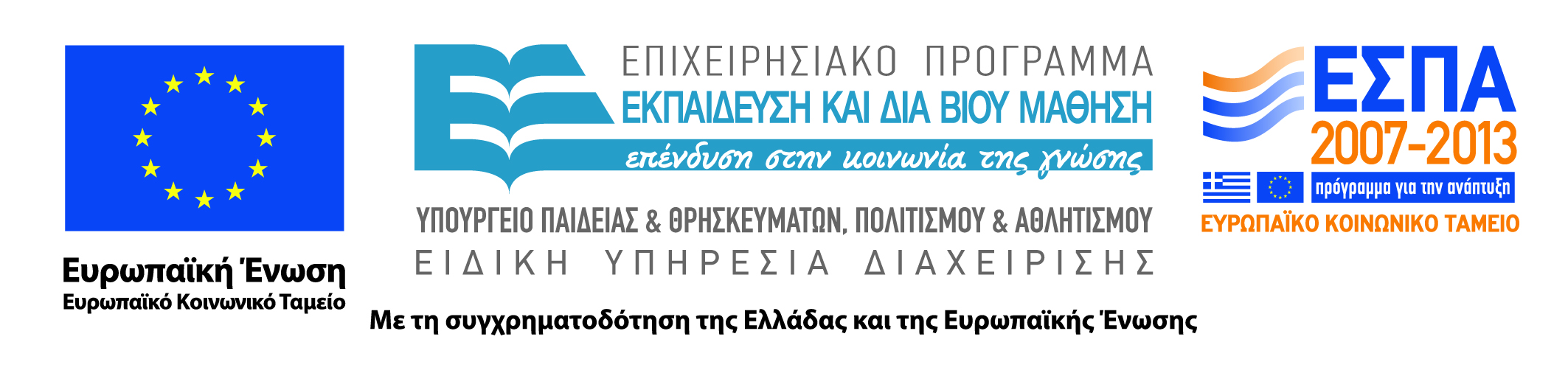 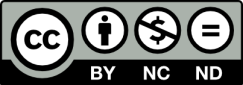